Правила к фото и видео
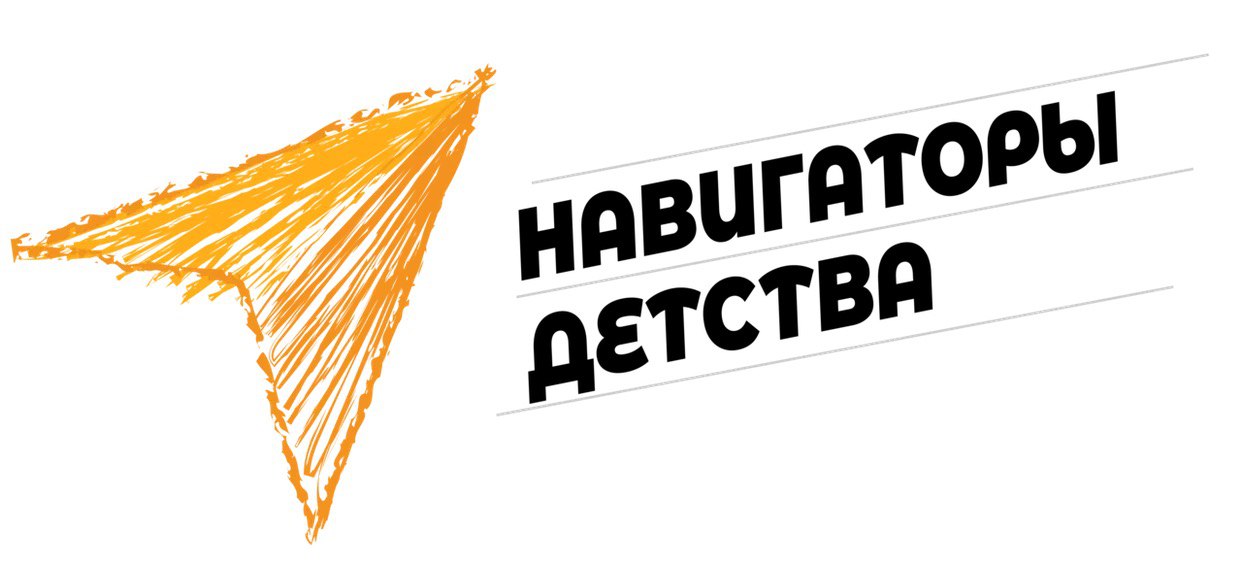 Правила к фото
ПЛОХО
ХОРОШО
Правила к фото
ХОРОШО
ПЛОХО
Правила к фото
ПЛОХО
ХОРОШО
Правила к видео
Без монтажа
Без картинок
Снимать ВЕСЬ класс (или где много детей)
Не снимать 1-го ребенка
Снимать активность
ВАЖНО!!!
Соблюдать ДЕДЛАЙН (до 14:00 несколько фото, до 16:00 – все)

 На фото с Советником ПОДПИСЫВАТЬ ФИО